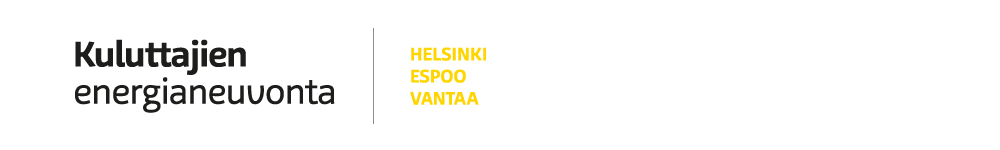 EnergiarenessanssiMahdollisuudet ja haasteet
SidosryhmätMuut kuin kaupungin
Kiinteistöliitto
Isännöintiliitto
Palveluntarjoajat
Asukasyhdistykset ja järjestöt
Muut taloyhtiöt

Kaupungin sidosryhmät:
 PKS energianeuvonta
Viranomaiset
Muu neuvontapalvelu?
HSY/HSL (Jäte, ilmasto, liikenne)
Helen
Huolto
Taloyhtiö
Asukkaat
Osakkaat
Hallitus
Isännöinti
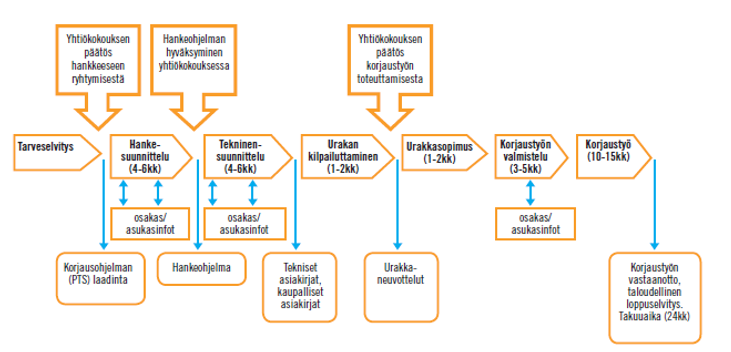 v
Lainsäädäntö
Määräykset
Strategiset 
linjaukset
Avustukset
Isännöinti/ huolto
Urakoitsijat				Huolto	
			Valvova viranomainen
Suunnittelijat
Viranomaiset
Asiantuntijat
Liitot
Muut toimijat
Energianeuvonta
Kiinteistöliitto/ Isännöintiliitto
Muut toimijat
Energiarenessanssin haasteet
Rakennuskannan tiedot puutteellisia
 Kiinteistö- ja rakennusalla paljon haasteita
 Yksittäisissä hankkeissa mahdotonta saada muutosta aikaan
 Taloyhtiöillä haaste rahoittaa edes pakollisia korjauksia
Määräyksiä voidaan kiertää  Määräyksillä ilmastotavoitteet ei toteudu 
Miten saada taloyhtiöt kiinnostumaan oman taloyhtiön kehittämisestä sekä ryhmäkorjauksista
Kaupungilta puuttuu taho, mikä edistäisi korjausten toteutumista taloyhtiöissä 
Miten saada kaupungin tavoitteet huomioitua korjauksissa?
Kaupungin tulee selkeyttää tavoitteet
Miten saadaan kaupungin palvelut asiakaslähtöisiksi?
 Kaupungin lähestyy taloyhtiöitä monessa asiassa eri taholta
Ryhmä- ja aluekorjauksen mahdollisuudet
Samat korjaustarpeet laajoilla samaan aikaan rakennetuilla alueilla
Voidaan samanaikaisesti uudistaa alueen infra sekä rakennukset
Mahdollisuus edistää kaupungin tavoitteiden toteutumista
Ilmastotavoitteet (energia, liikkumistavat)
Sosiaaliset tavoitteet (esteettömyys)
Täydennysrakentamistavoitteet
Liiketoimintatavoitteet
Suuremmat toimijat kiinnostuvat isommista kohteista 
Suunnitelmat yleensä kattavampia
Miten tästä eteenpäin?
Hankkeita ja hakuja
PKS kuluttajien energianeuvontahanke taloyhtiöille -> neuvonta siirtyy ilmastoinfoon 2017 (kokemukset arvokkaita)
Lähiöprojekti (energian painoarvo kasvussa)
MySmartLife EU Horizon Hanke (Merihaka-Kalasatama-Viikki) alkaa pian, älykkäitä energia- ja liikenneratkaisuja, lämmönsäästöä Merihaassa, valaistusratkaisuja, potentiaalikartoitusta, energiarenessanssin aloitusta, energiakarttoja, (kaupunki, FV,  Helen, VTT, startuppeja, Hampuri, Nantes)
Haussa Acces EU-hanke, esteiden voittaminen taloyhtiöiden matalaenergiasaneerauksissa (VTT, kaupunki, partnerit)
Photo: Diaidea Oy
Mahdollisia tulevaisuuden suuntia
Hankkeiden ja kaupungin toimintojen organisointi selkeäksi palveluksi Kaupungin palvelut osaksi alan palveluita
Potentiaalien kartoitus (Hot Spotit) ja resurssien suuntaus 
Kaupungille selkeät tavoitteet, indikaattorit ja seuranta
Kaupungin ja kiinteistö- ja rakennusalan sidosryhmäverkoston perustaminen
Taloyhtiöverkoston perustaminen 
Taloudelliset kannustimien pilotointi
Piloteista tulee muodostaa kaupungille pysyviä palveluratkaisuja
Kaupungilta puuttuu taho näiden toteuttamiseen                              Täydennys- ja ryhmäkorjausasiamies viran perustaminen?
Photo: Diaidea Oy
Kiitos!
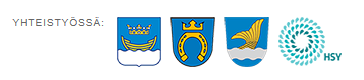 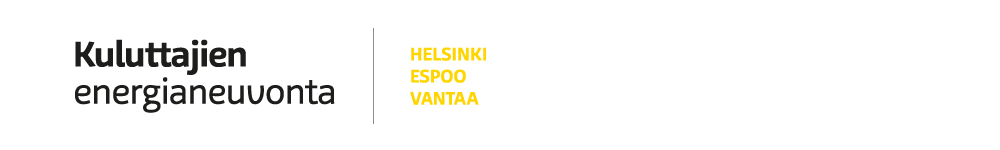